Towards a data sharing eco-system for a case of coordinated distribution of goods… and advanced benefits
Annette Hultåker
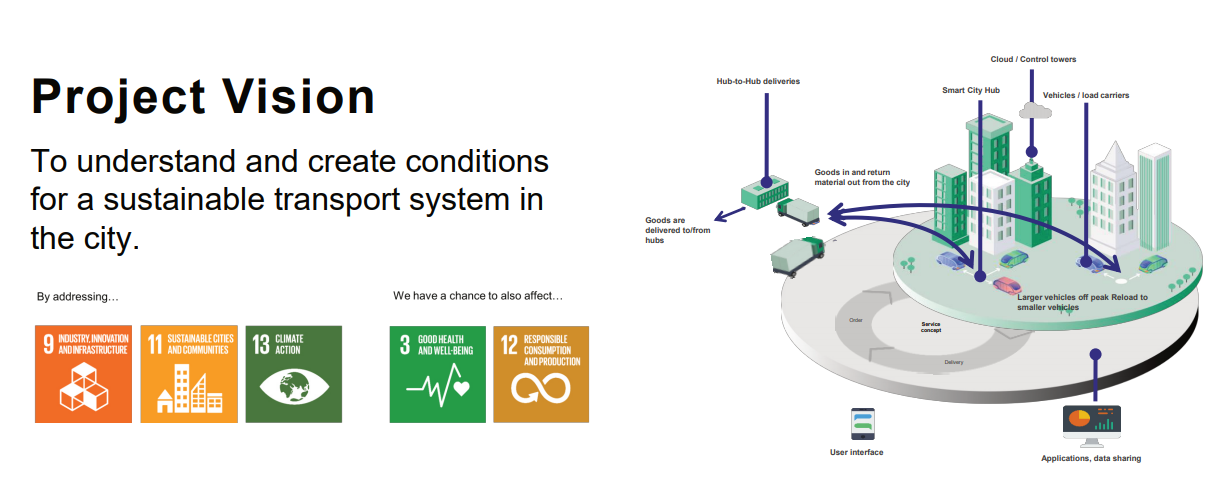 Agenda
[Speaker Notes: I will today briefly cover these 4 aspects today….
Let me also say that this is very preliminary work yet. I only started this work during the spring.]
Structured data e.g.; shipment orders, vehicle and goods id:s with attributes, sensor data
Unstructured data; text, video, sound
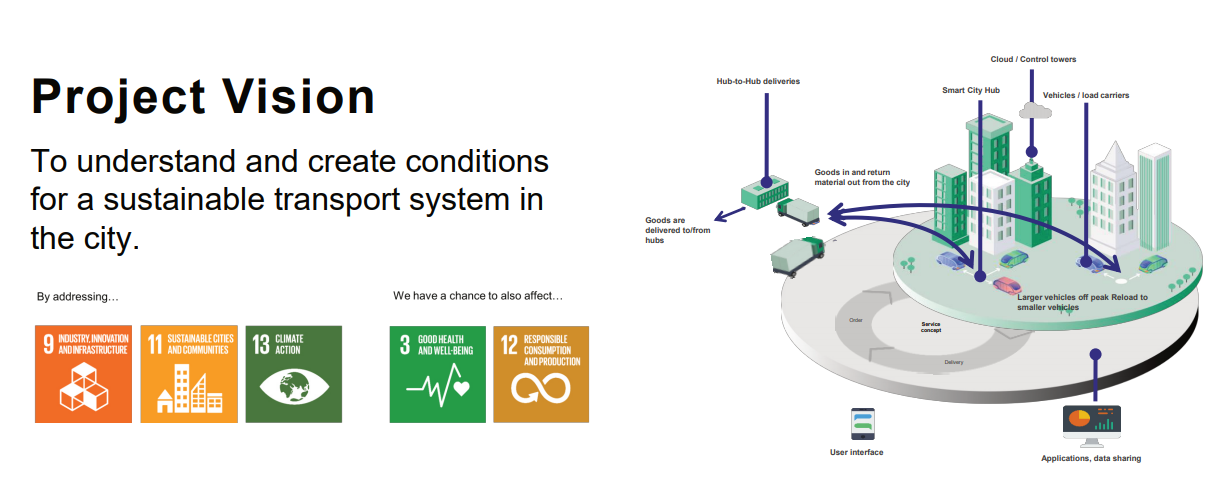 Goods data
Public organization data e.g.;traffic controls, toll stations, passenger
3rd party data e.g.; weather, roads
Vehicle data
Fleet data
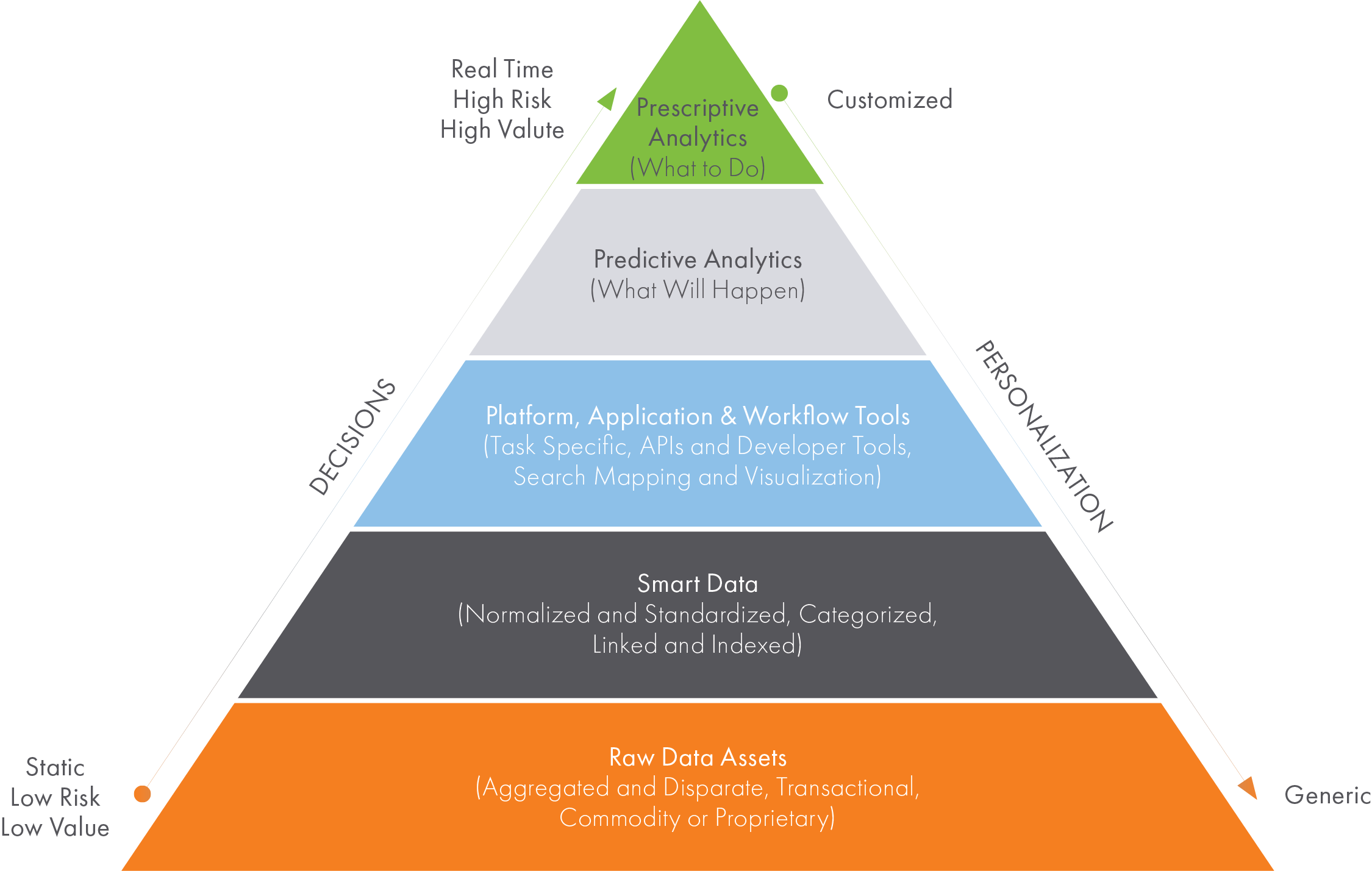 How data refinement enables- enhanced decision support- customized services
Source: Outsell analytics
Requirements on data for Advanced analytics/AI applications
6 basic demands; which aspect that is of most importance depend on the application
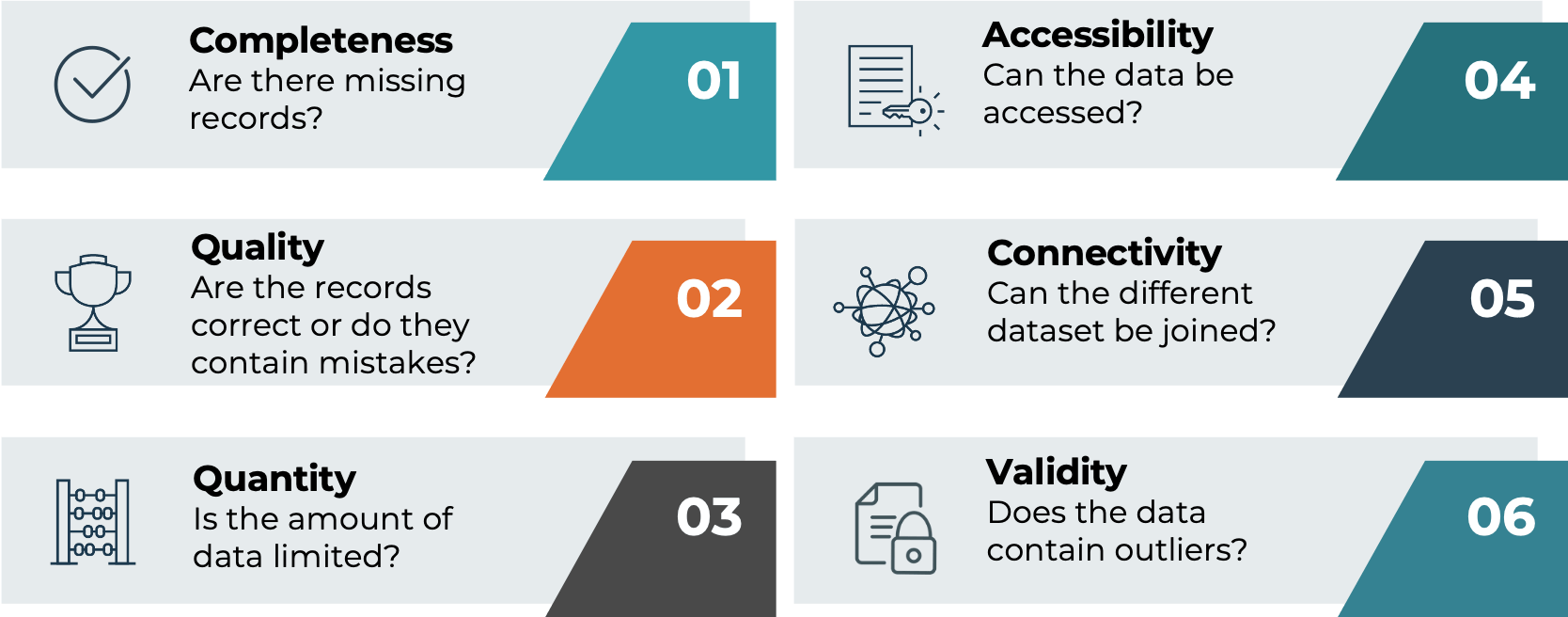 source: 2021.ai
Cultural and organizational barriers- do not see potential benefits - lack of trust and fear of competition
Legal and regulatory  barriers- restrictions of data location- restrictions/uncertainty in lawful grounds to use or share data- uncertainty about data ownership and data access
Technical and operational barriers - lack of data interoperability - lack of standards- high costs of data curation to adapt it for sharing
Barriers might be perceived or real
Barriers
Legal and regulatory
Cultural and organizational
Technical and operational
Remedies >> enabling data sharing
Anonymised data
Share - what can be shared, and withhold the sensitive data
Aggregated data
Create sharing standard
Synthetic data, or data that carries the statistical properties of real data 
Cloud technology can provide read-only data sharing
Remedies >> enabling data sharing
Train algorithms locally – without sharing the actual data; edge computing with federated learning
Create trust through closer collaboration
Secure (neutral/geo-restricted) platform
Create shareholder benefits
Regulate with agreement
Components
Analytics
Data management
Draft platform for secure sharing of transportation data
Data fromvarious actors
Analytics view layer
Data ingestion management
Data storage
Data sharing management
Data view layer
Data preparation
AI
Reporting/BI
Visualization
Demands on platform
Scalability
Reliability
Versatile toolbox
Ownership
Cloud/on-prem
Geo-location
access control
encryption
workload management
auditing
Data flow and refinement
Södertörn - coordinated distribution of goods
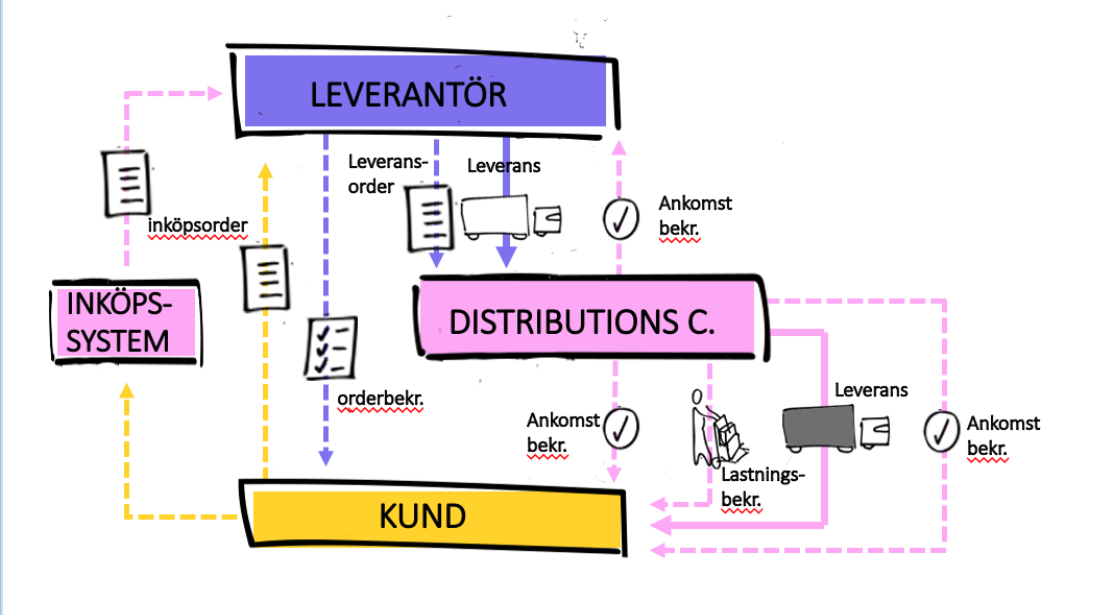 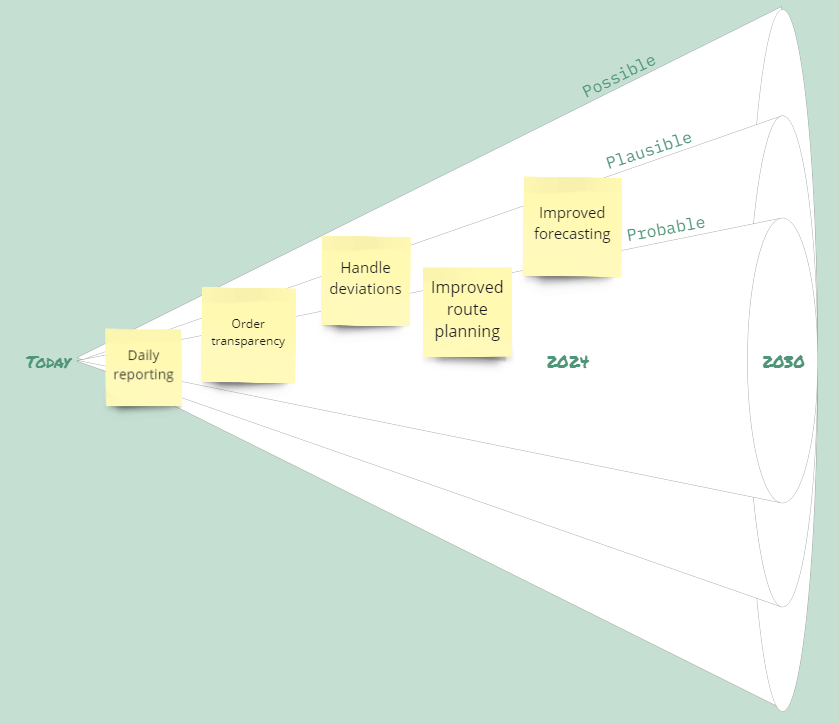 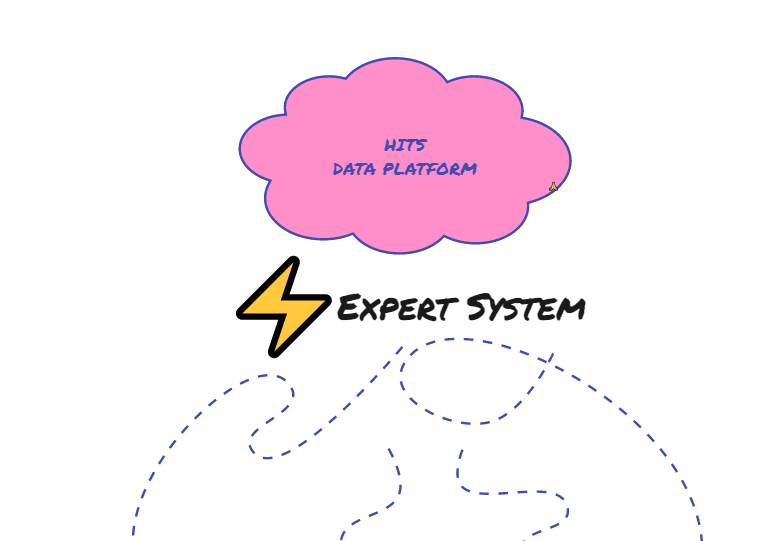 Cultural and organizational barriers- do not see potential benefits  lack of trust and fear of competition
Legal and regulatory  barriers restrictions of data location uncertainty in lawful grounds to use or share data- uncertainty about data ownership and data access
Technical and operational barriers  lack of data interoperability  lack of standards- high costs of data curation to adapt it for sharing
with analytics capabilities
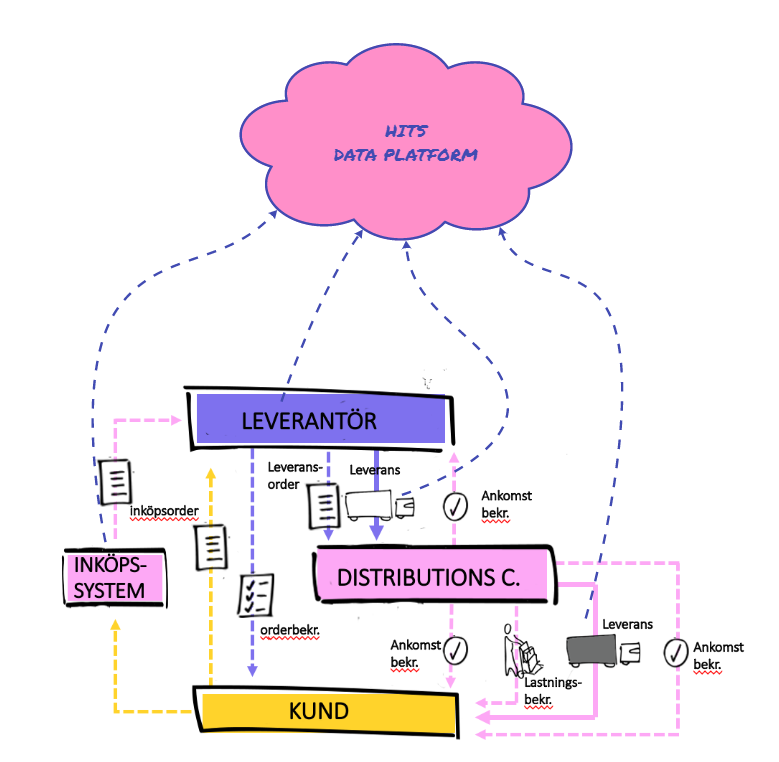